Standardisering i energibranschenVilka är de mest framträdande och konkreta nyttorna och resultaten?
Klas Gustafsson 
Vice VD Tekniska Verken i Linköping AB
Vision
Vi ska bygga världens mest resurseffektiva region
[Speaker Notes: Presentation om vår vision. Resurseffektivitet är vad cirkulär ekonomi handlar om. Visionen kan tyckas kaxig, men Sverige är bland världens mest framgångsrika länder när det gäller resurseffektivitet och vår region är bland de bästa i Sverige så i kanske inte är så långt därifrån.]
Vår verksamhet
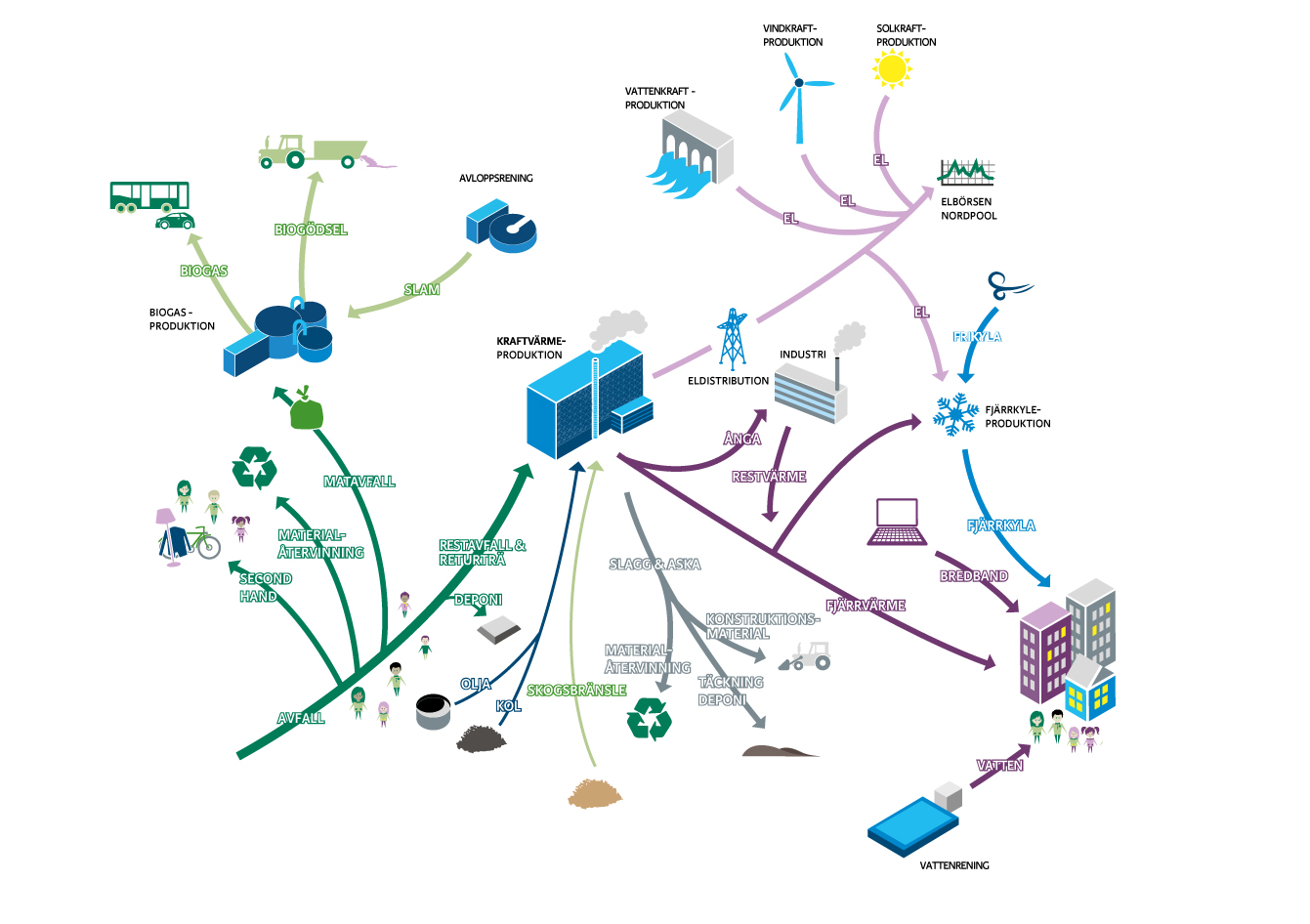 Nyttor med standardisering- Exempel
Kostnadsbesparingar
Underlättar omställning mot ett förnybart energisystem
Internationalisering
Utbildning och kunskapsutveckling
Krissamverkan
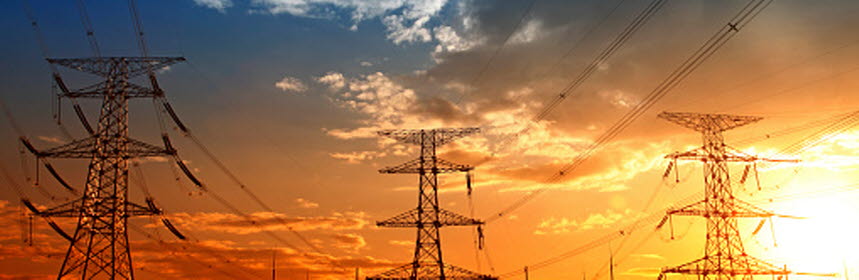 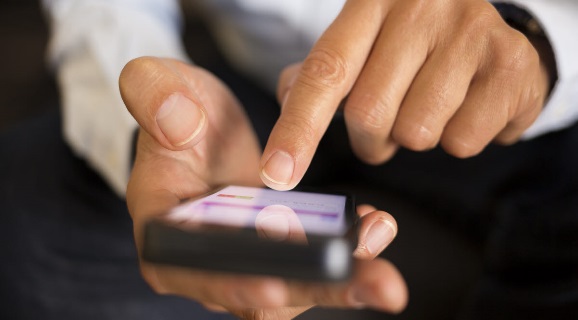 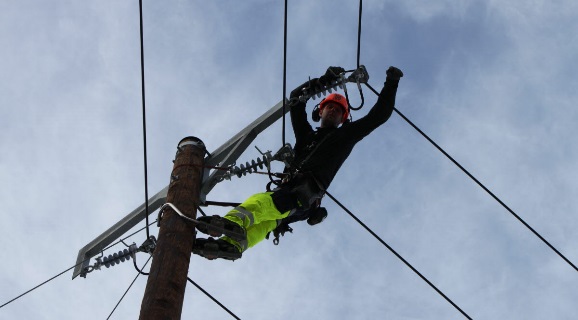 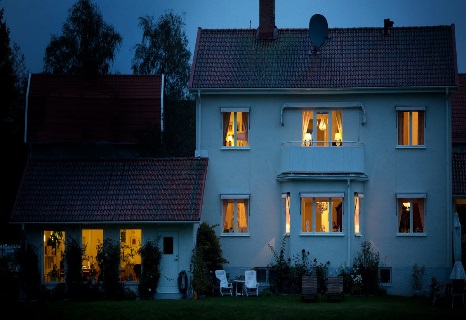 Kostnadsbesparingar
Lägre inköpskostnader
Lägre uppgraderingskostnader
Garanterar investeringars långsiktighet
Garanterar konkurrens mellan leverantörer
Lägre underhållskostnader
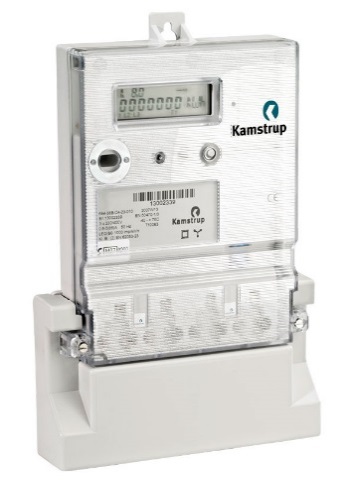 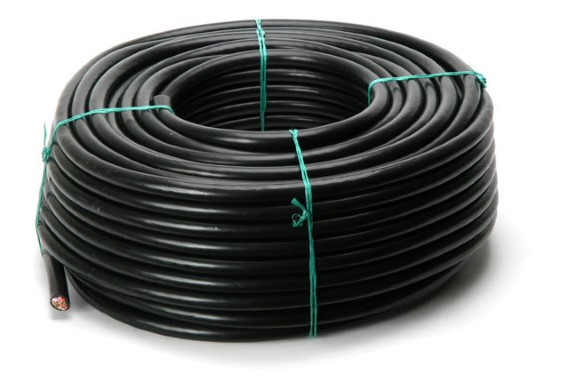 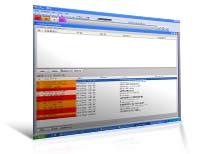 Utbildning och utveckling
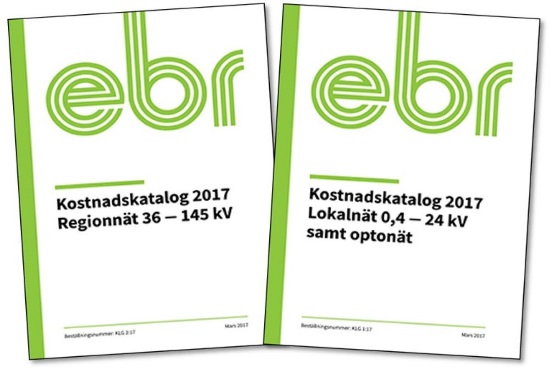 EBR – standardisering av allt från sprängning till kabelskarvning!

Forum för kunskapsutbyte – utvecklande för medarbetarna!

Standardiserad utbildning & certifiering mycket värdefullt!
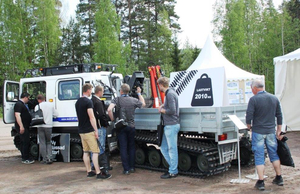 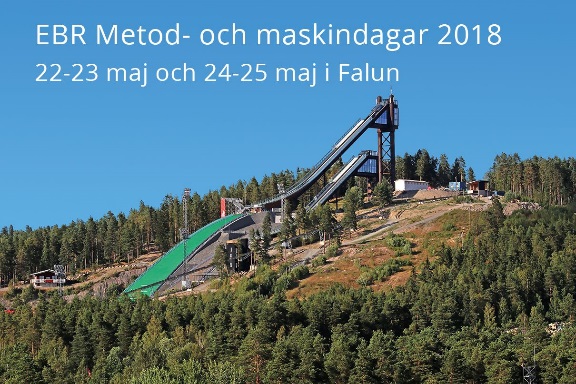 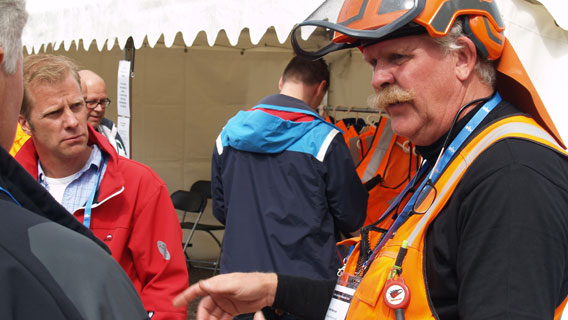 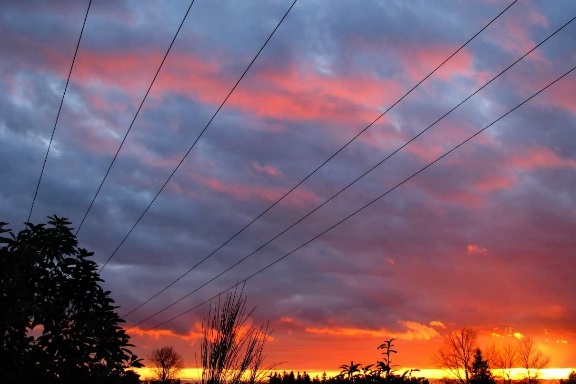 [Speaker Notes: EBR  är elnätsföretagens viktigaste verktyg för utveckling och utbildning. Genom bred samverkan på elnätssidan har hela branschen utarbetat branschstandarder för att konstruera, bygga, underhålla och utveckla elnäten i Sverige. Att arbeta tillsammans  är både samhällsekonomiskt lönsamt och lönsamt för företagen. Branschen beräknas spara enorma belopp  varje år genom att använda EBR

Hälsa, miljö & säkerhet, Teknik samt Ekonomi. Utvecklingsarbetet sker i olika arbetsgrupper med branschens bästa experter och sakkunniga.]
Krissamverkan
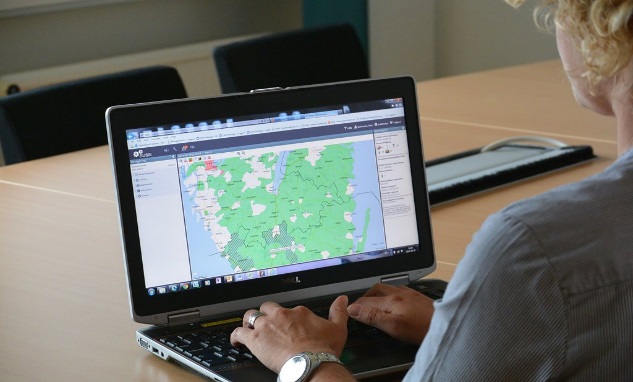 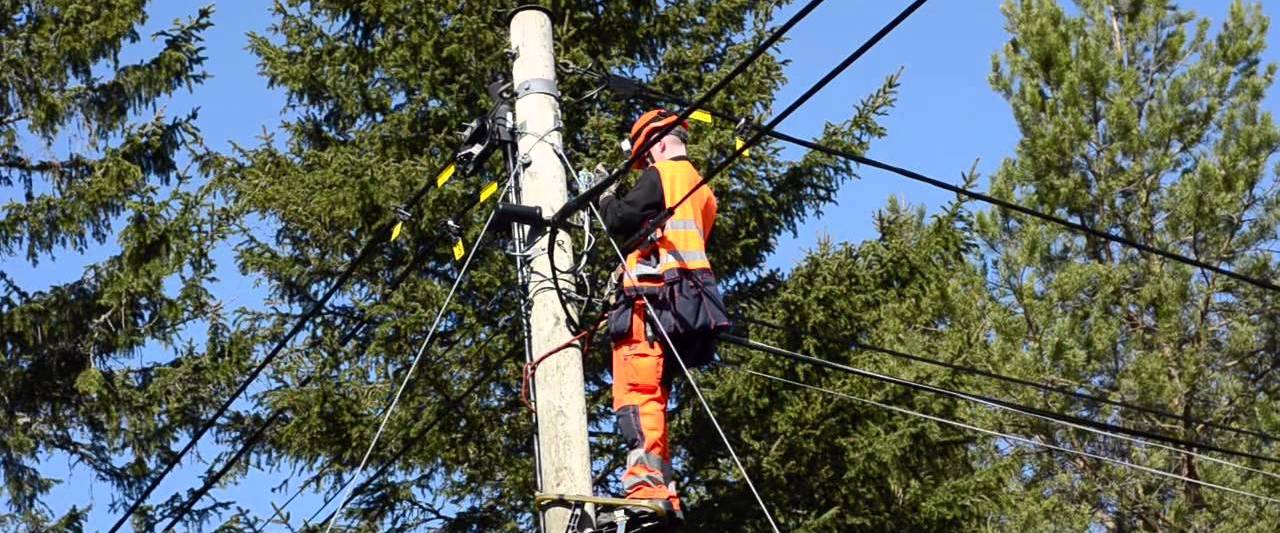 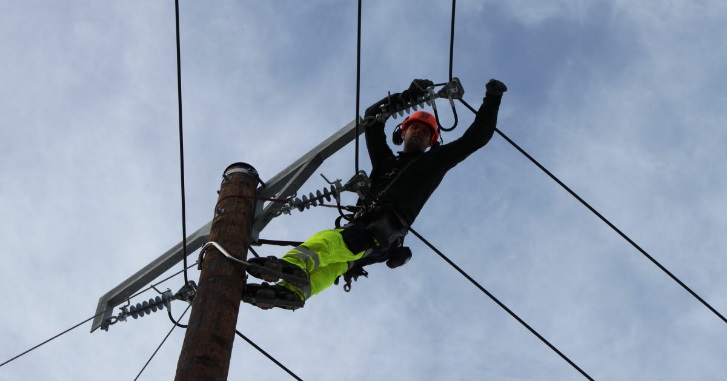 Standarder underlättar samverkan vid kris

Vi kan direkt arbeta i varandras nät! 

Samma reservmaterial, reparationsmetoder och arbetssätt!

Mycket värdefullt under Gudrun & Per!
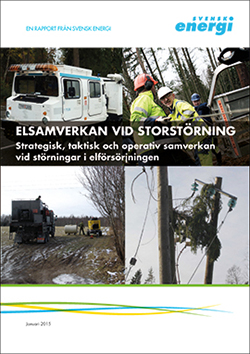 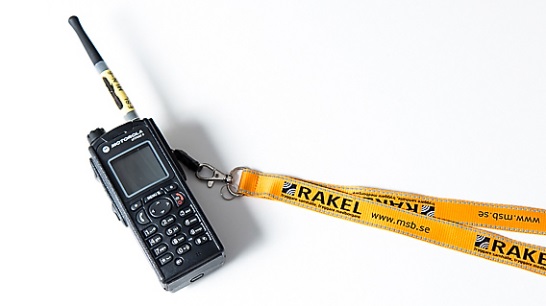 Energisystem 2.0
Energisystem 1.0
Förändringsdrivare
Decentraliserad produktion


Prosumers


Snabba energiflöden


Stort dataflöde i flera 
riktningar

Tydliga prissignaler i realtid



Energi återanvänds
Centraliserad produktion


Antingen producent eller konsument

Långsamma energiflöden


Litet dataflöde i en riktning


Svaga prissignaler – ofta i efterhand


Energin används en gång
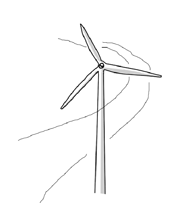 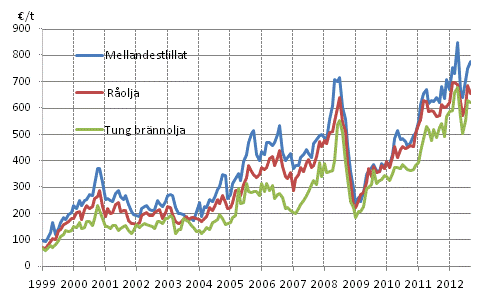 Kostnad för energi
Tillgång på effekt
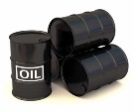 Resurstillgång
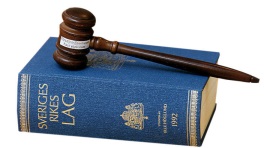 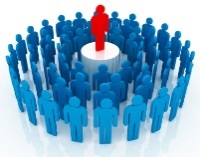 Reglering
Kundkrav
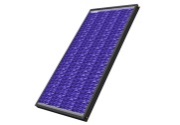 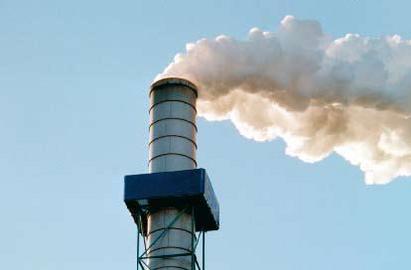 Teknikutveckling
Klimatutmaningen
[Speaker Notes: Bilden beskriver övergången från energisystem 1.0 till 2.0. Övergången initieras av ett antal förändringsdrivare med flera exempel i bilden.
Vi går från att haft en i huvudsak centraliserad energiproduktion till en decentraliserad
Tidigare var man antingen producent eller konsument – i framtiden är man båda samtidigt. 
Med en hög andel baskraft i systemet var energiflödena långsamma. Med förnybart väderberoende är våra energiflöden snabba.
Vi utbytte inte speciellt mycket data i energisystem 1.0 och flödet var enkelriktat. Nu byter vi mycket data i flera riktningar.
Tidigare var prissignalen svag, i värsta fall i form av en faktura i efterhand (Oj, vad dyrt det blev). I framtiden är prissignalen i realtid och pratar direkt med våra maskiner
I energisystem 1.0 använde vi energin en gång i en process, sedan kyldes den bort, eller försvann genom skorstenen. Nu använder vi energin flera gånger, tex. genom FTX-system som återvinner värmeförlusterna från en varm dator i ett hem.]
Var finns energibolagets roller i den framtida affärsarkitekturen?
UX
Applikationer
Information
Säkerhet
Sensorer
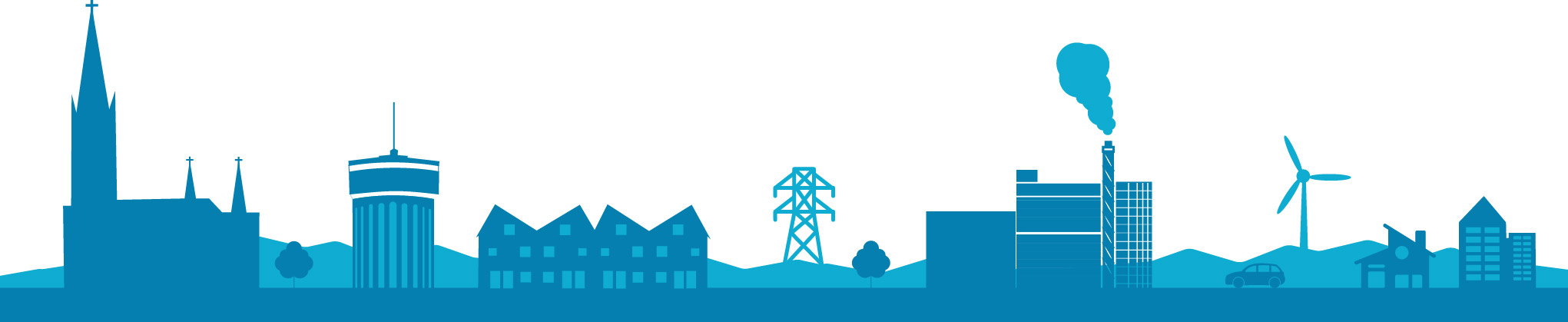 Kommunikation
Infrastruktur
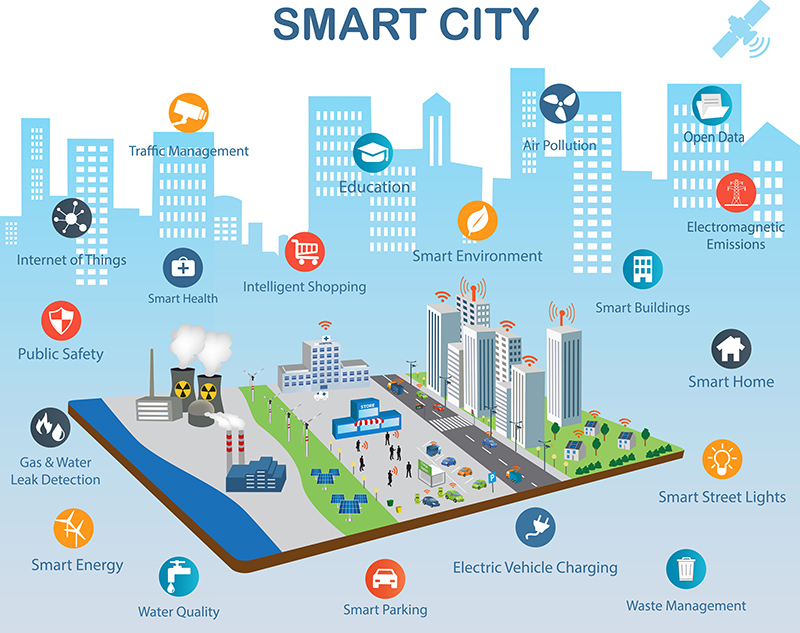 Smarta elnät blir inte så smarta utan standarder!
Internationalisering
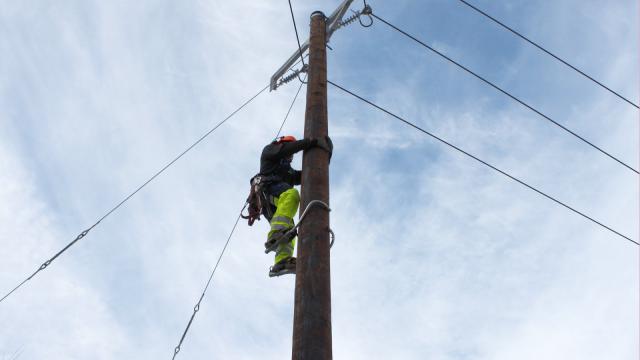 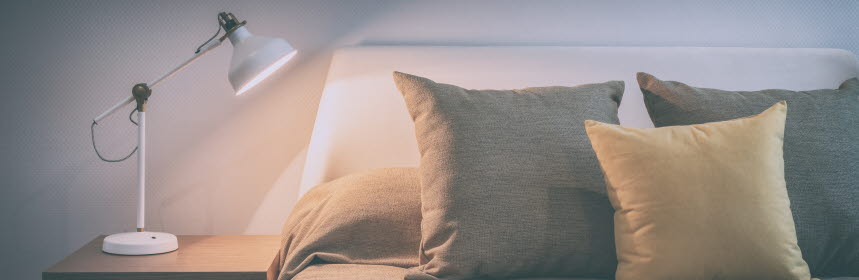 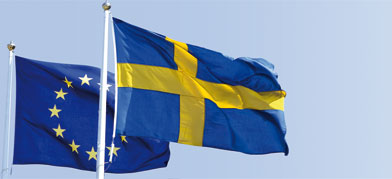 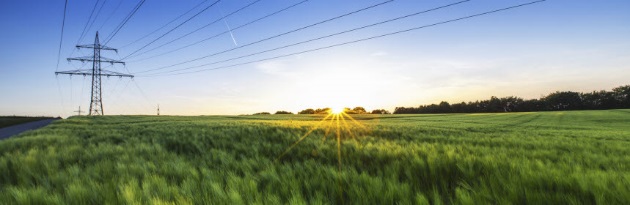 ~ 80 % av svensk energilagstiftning härstammar från Bryssel

Framework Guidelines and Network Codes = Styr hur Europas elnät kopplas samman rent praktiskt! 

Omöjligt att uppnå synergieffekter utan standardisering

Utvecklingen drivs oberoende av om Sverige är med eller inte
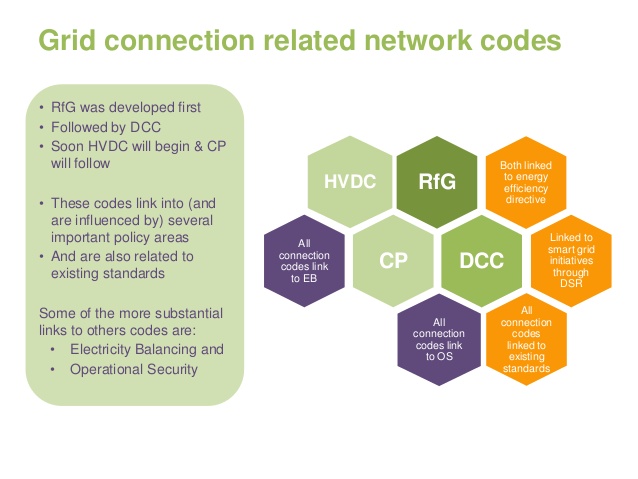 Standardiseringsutmaningar
Digitalisering, cybersäkerhet, Artificiell intelligens, Internet of things, blockkedjeteknik, avancerad automation, robotisering…….
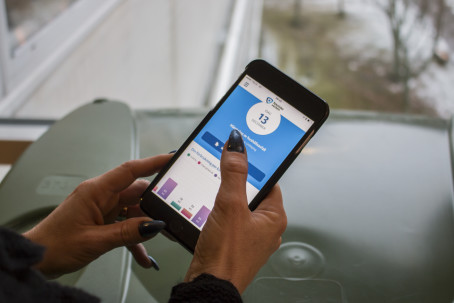 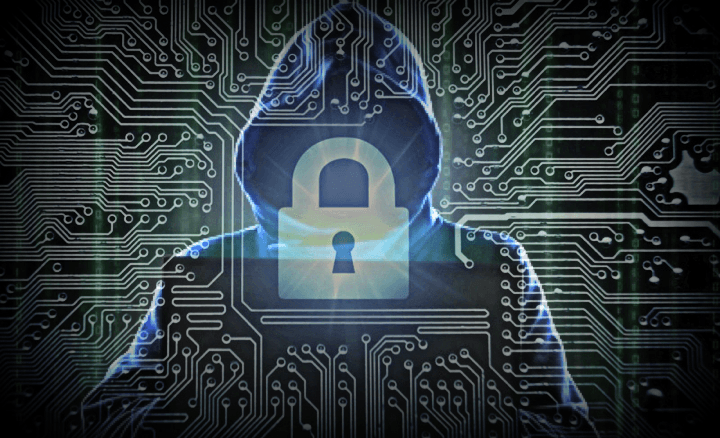 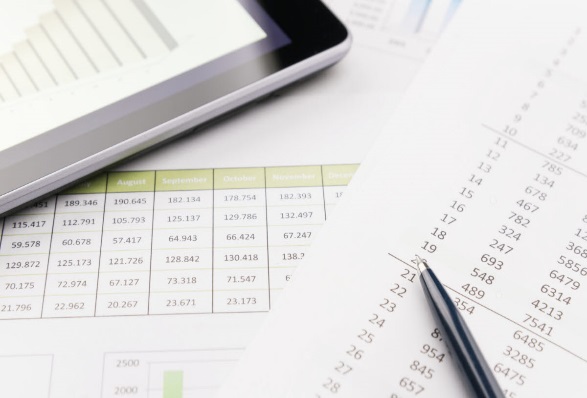 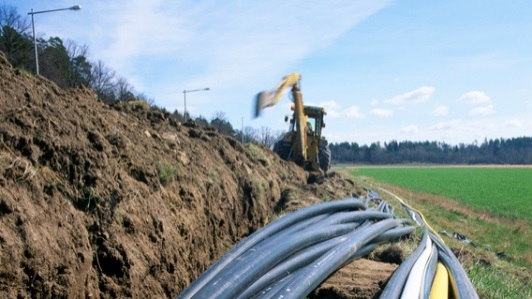 Standardisering krävs för att hantera 
nya teknik och informationsflöden!
Var finns energibolagets roller i den framtida affärsarkitekturen?
UX
Applikationer
Information
Säkerhet
Sensorer
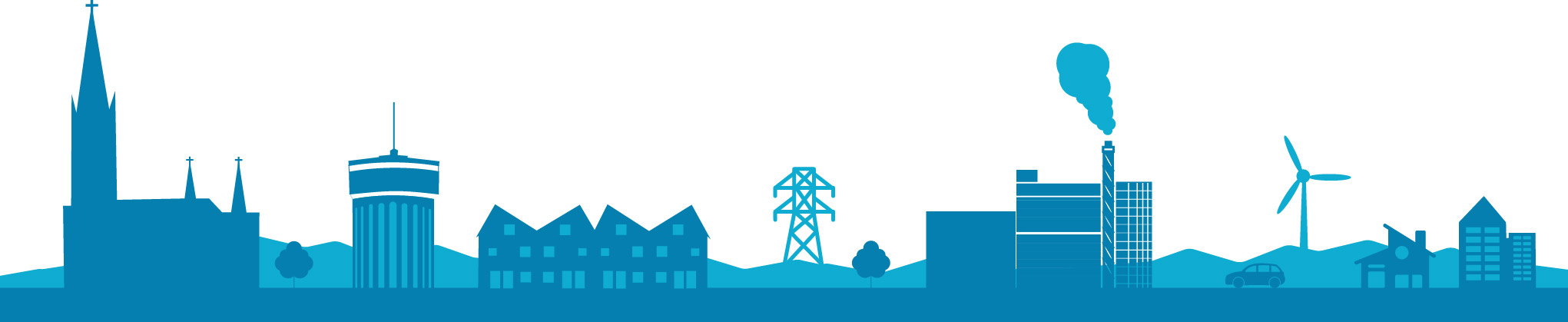 Kommunikation
Infrastruktur
Standardisering i energibranschenVilka är de mest framträdande och konkreta nyttorna och resultaten? Tack för er uppmärksamhet!
Klas Gustafsson 
Vice VD Tekniska Verken i Linköping